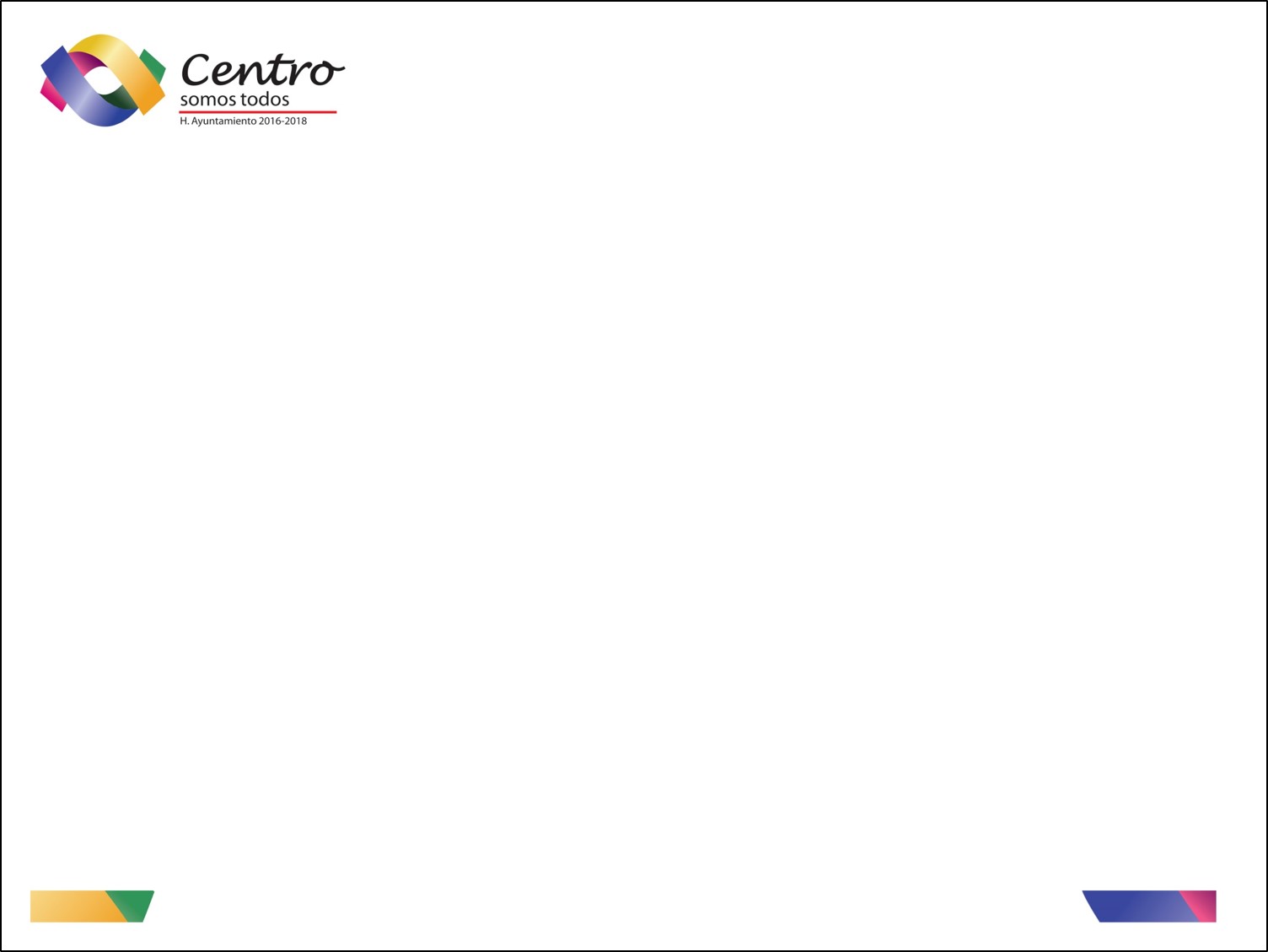 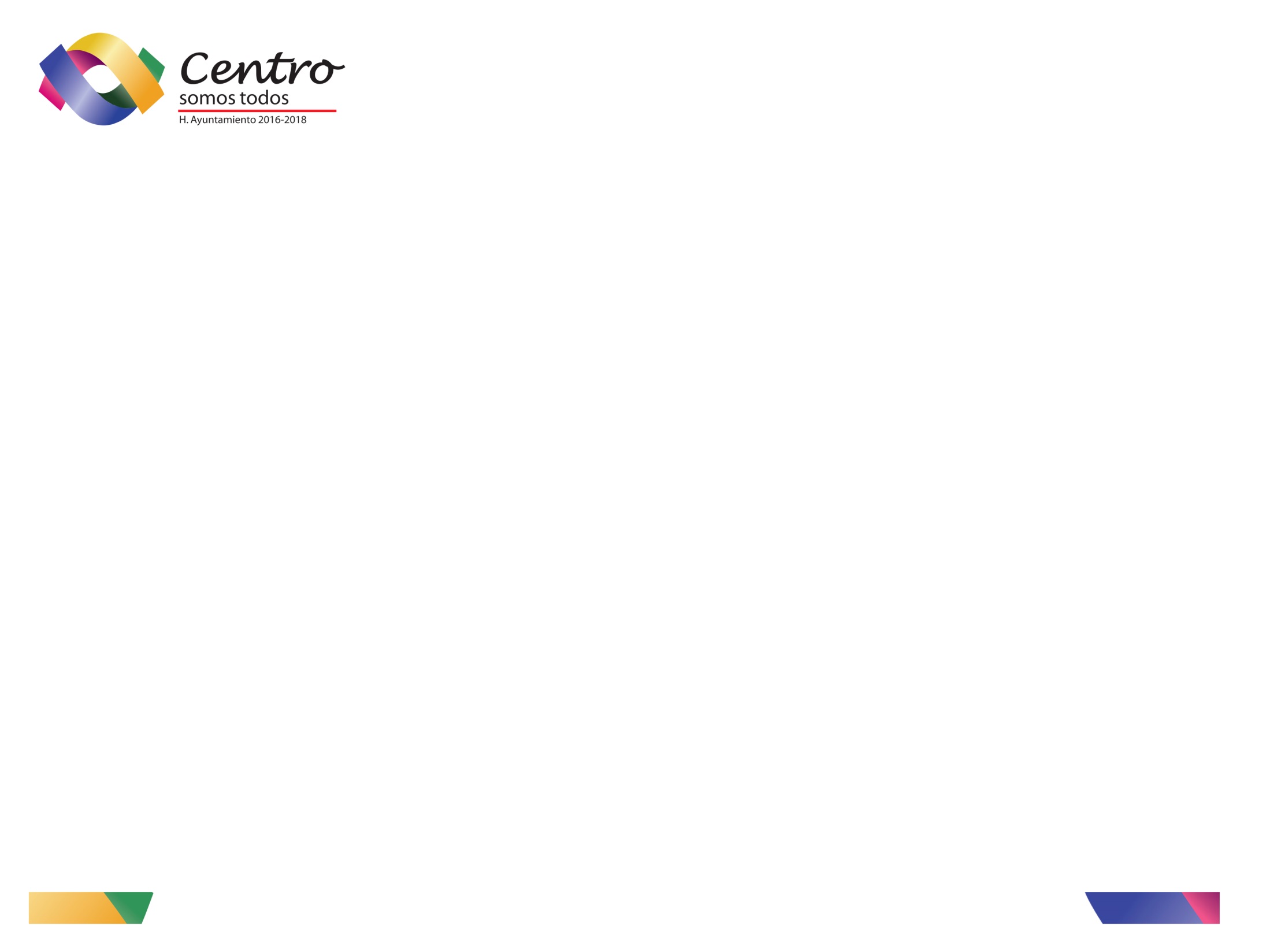 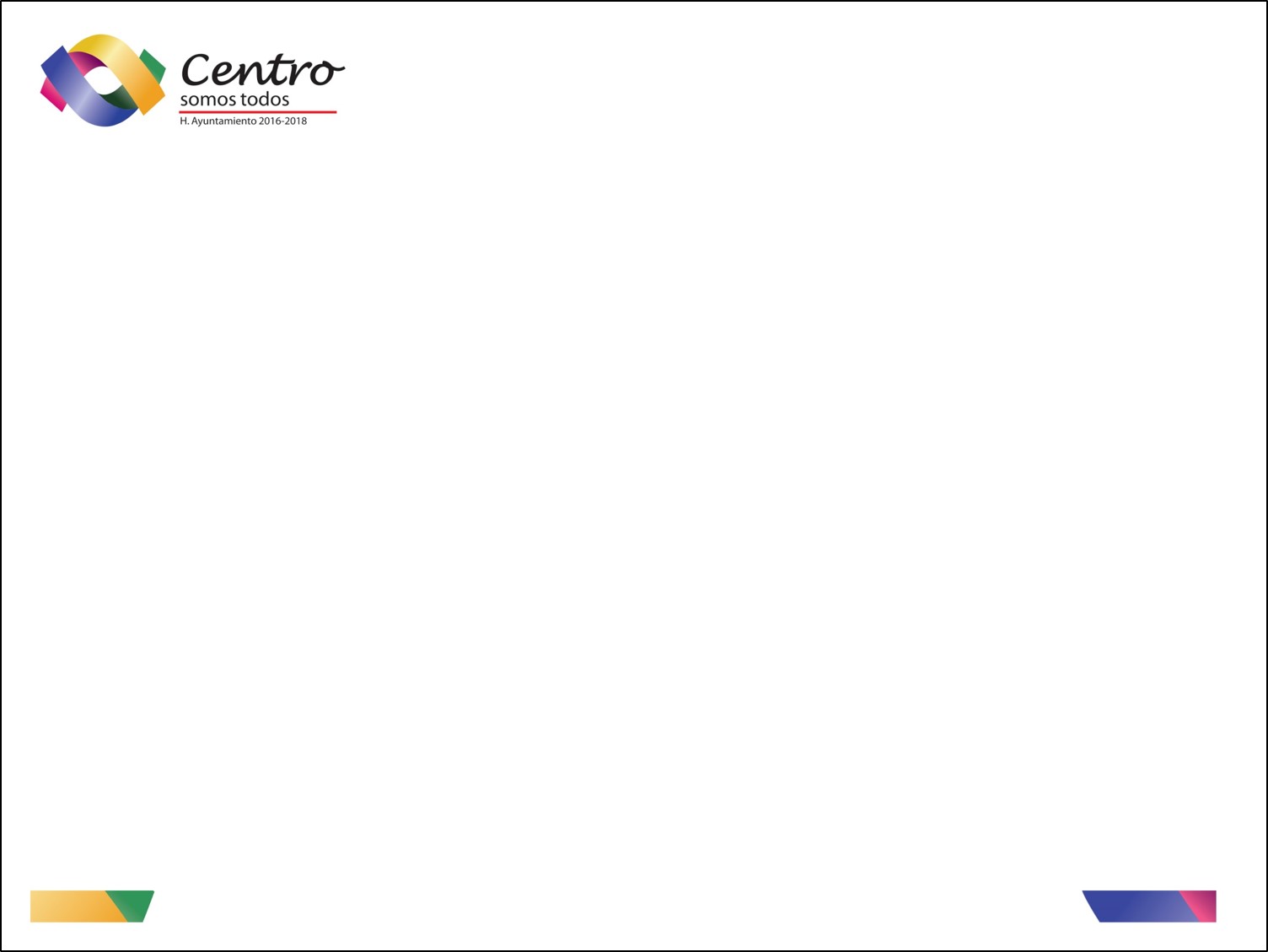 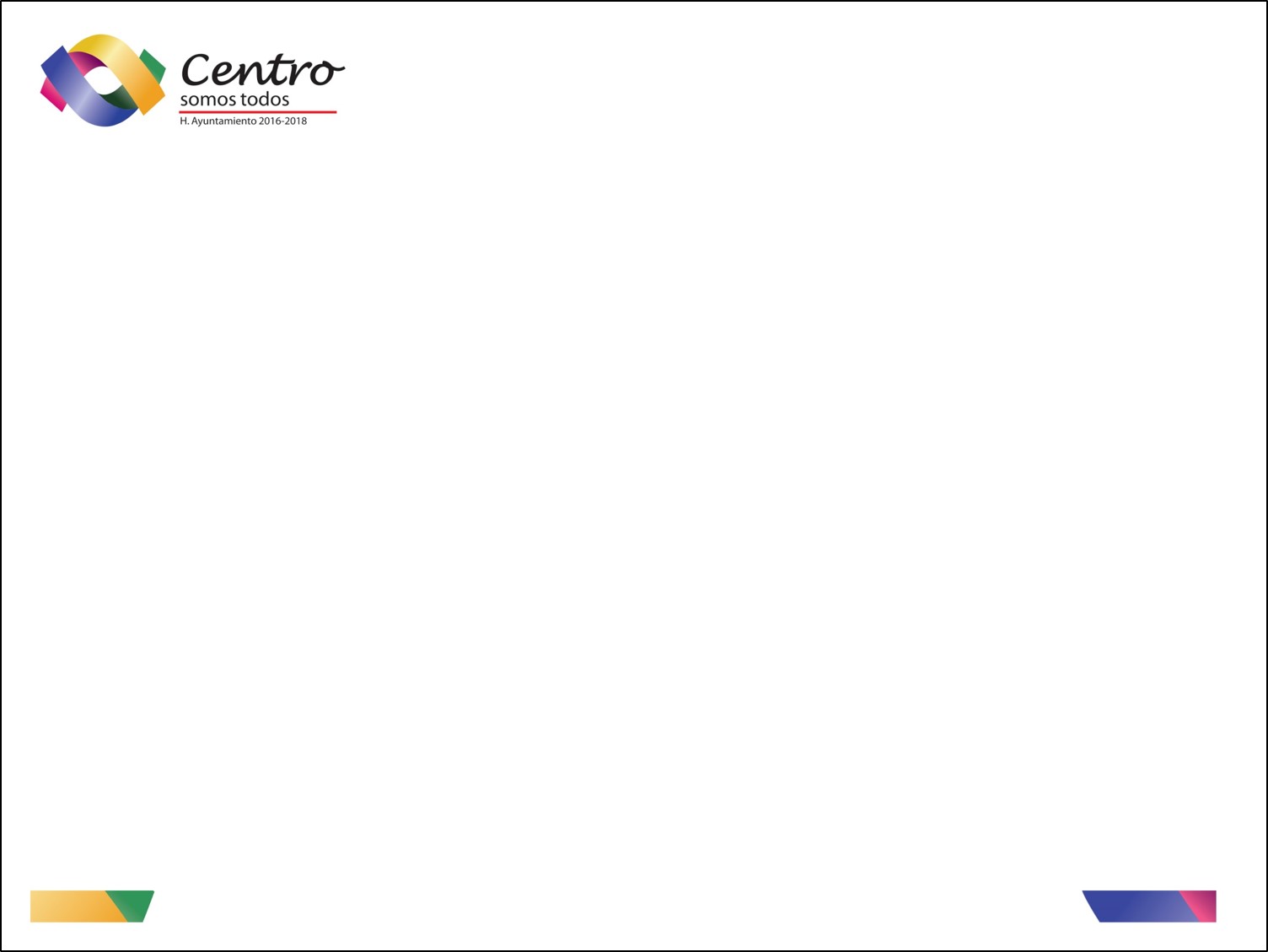 DIRECCIÓN DE ATENCIÓN A LAS MUJERES
DIRECCIÓN DE ATENCIÓN A LAS MUJERES
TRÁMITES, REQUISITOS Y FORMATOS DEL ÁREA JURÍDICA
ESTRUCTURA ORGÁNICA 
2do. Trimestre 2016
TRÁMITE DE VIOLENCIA FAMILIAR

EN QUE CONSISTE: Son aquellos actos violentos recurrentes que ejerce uno o más integrantes de una familia en contra de uno o varios de sus miembros, estos actos pueden ser ataques físicos, psicológicos, sexuales, patrimoniales o económicos, colocando a la (s) víctima (s) en una estado de indefensión.  
PROCEDIMIENTO:
1.- Se registran los datos generales de la usuaria.
2.- Se elabora Tarjeta de canalización dirigida a la dependencia correspondiente.
3.- Se brinda el acompañamiento a la dependencia canalizada para la interposición de la denuncia así como en las etapas posteriores en coordinación con la usuaria hasta la judicialización de la carpeta de investigación.
 
REQUISITOS:
 
Copia de identificación oficial de la promovente. (si la trae)
Teléfono: (993) 316-52-01  
Horario de Atención Lunes a Viernes de 8:00 a 16:00 Hrs.
Prolongación de Zaragoza Calle Cerrada de Tlaxcala No. 105, 
Col. Nueva Villahermosa, Centro, Tabasco.
TELÉFONO: 316-52-01  
HORARIO DE ATENCIÓN DE LUNES A VIERNES DE 8:00 A 16:00 HORAS.
Calle Sindicato de Agricultura Esq. Con Sindicato de Marina, Col .Adolfo López Mateos.